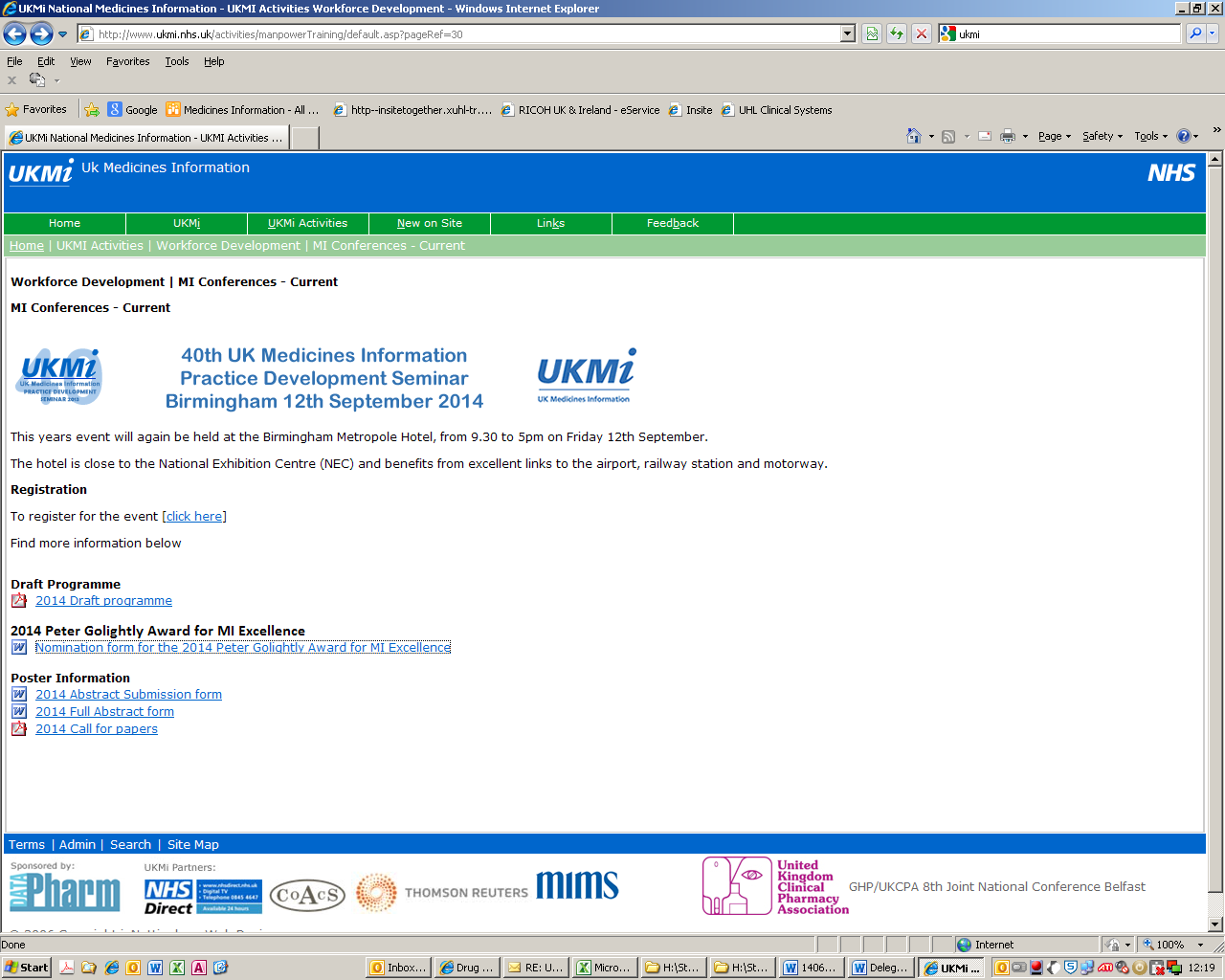 Future of UKMi
Why are we having this workshop?
UKMI represents MI professionals across all 4 home countries. The UKMi network has traditionally been led by the directors of the English regional MI centres, the professional leads for MI in Wales and N Ireland, and the professional MI network across Scotland.
 
This is changing with the implementation of the new SPS service specification in England.
The SPS Medicines Advice (MA) hubs are now 
London – Guys	London – Northwick Park
East England – Ipswich	Midlands – Leicester
Liverpool
 [
These sites are now working as a single service in England to:
Deliver a clinical enquiry answering service primarily to healthcare professionals caring for patients in primary and community care settings
Provide information and resources on the SPS website
Support the Regional Medicines Optimisation Committee (RMOC) network

Specialist advisory services for breastfeeding and dental enquiries continue to be provided to the whole of the NHS 

Professional support and development of the wider MI network in England is not included within this remit.

SPS MA  continues to be a member of the UKMi network
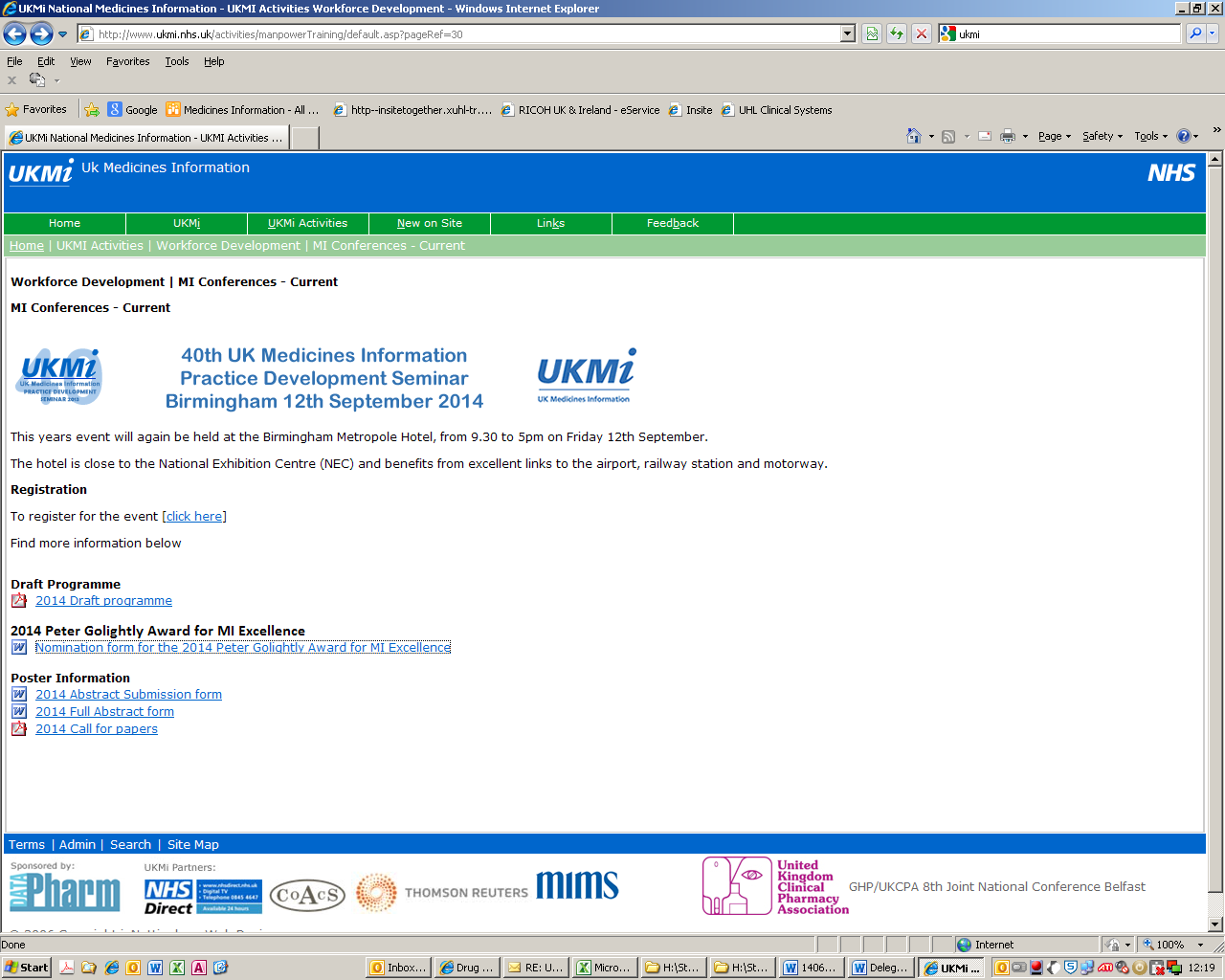 What is happening within UKMi?
The current UKMI Executive has deliberated over the last 6-12 months on what these changes mean for the UKMi network

The picture is different in each home country but there are similarities and challenges for all of us

The current UKMi terms of reference have been reviewed, and the Exec believes there is an exciting future for UKMI as a professional support organisation.  We have refocused the primary aim of the network as:
Leading the maintenance and development of professional standards and the UKMi infrastructure to support and develop:
the infrastructure and personnel that underpins the UKMi network.
key medicines advice skills in the broader pharmacy workforce.
 
UKMi is the network of pharmacy professionals working in MI. 

You need to have your say in the future of your network. This is an opportunity for all of us to shape the future of UKMi
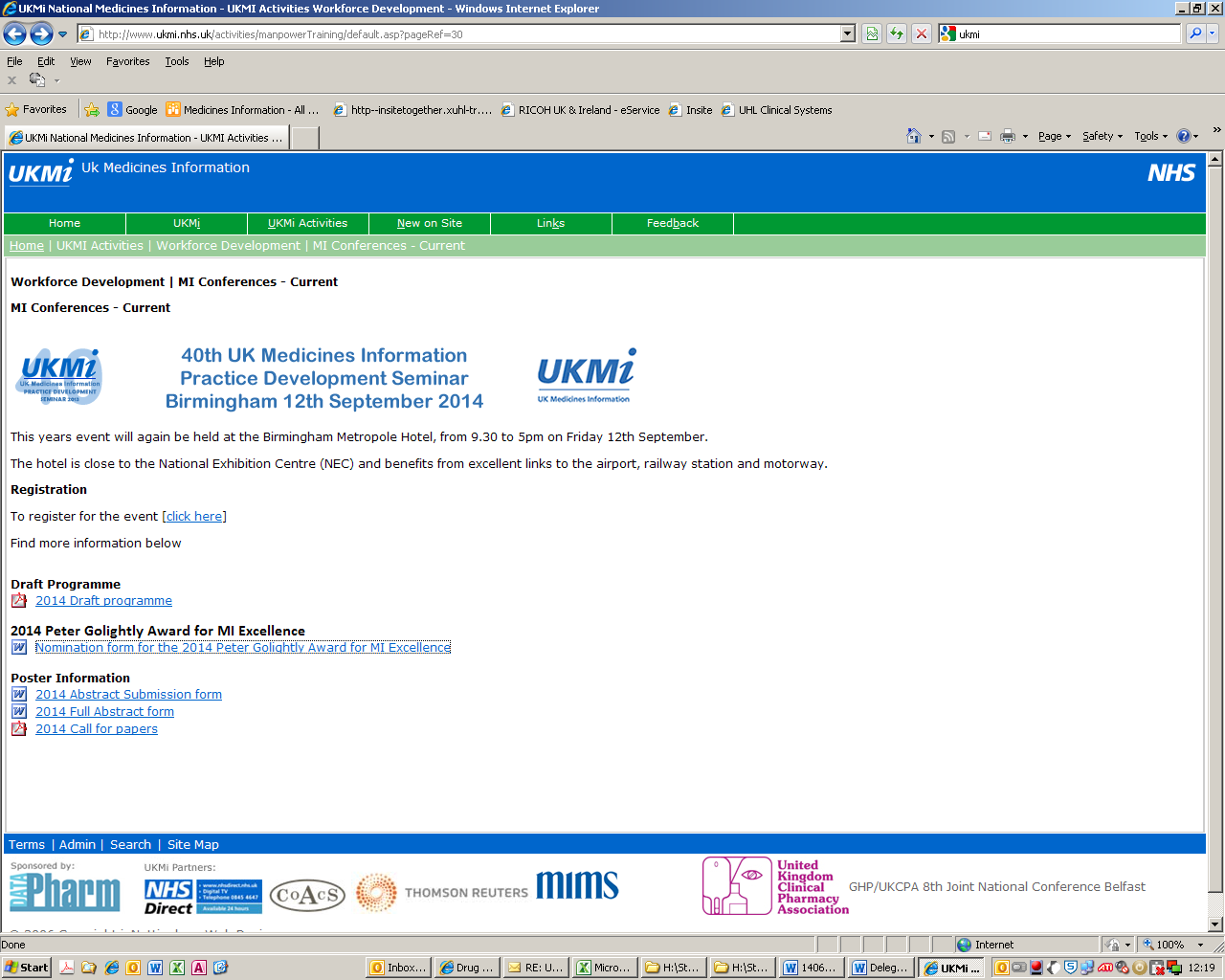 What’s next?
Within this workshop we will collate your thoughts on a number of areas. Its purpose is to start to identify how we can move forward collectively.

We will be using Slido to gather ideas in a structured manner; there will be a series of questions to answer.

But please also use the chat function at any point to pose any questions, opinions, suggestions.  We can’t promise to answer all of these, or perhaps any of these, as we want to take away all of your thoughts to develop the future structure, focus and operational delivery mechanism of UKMi.
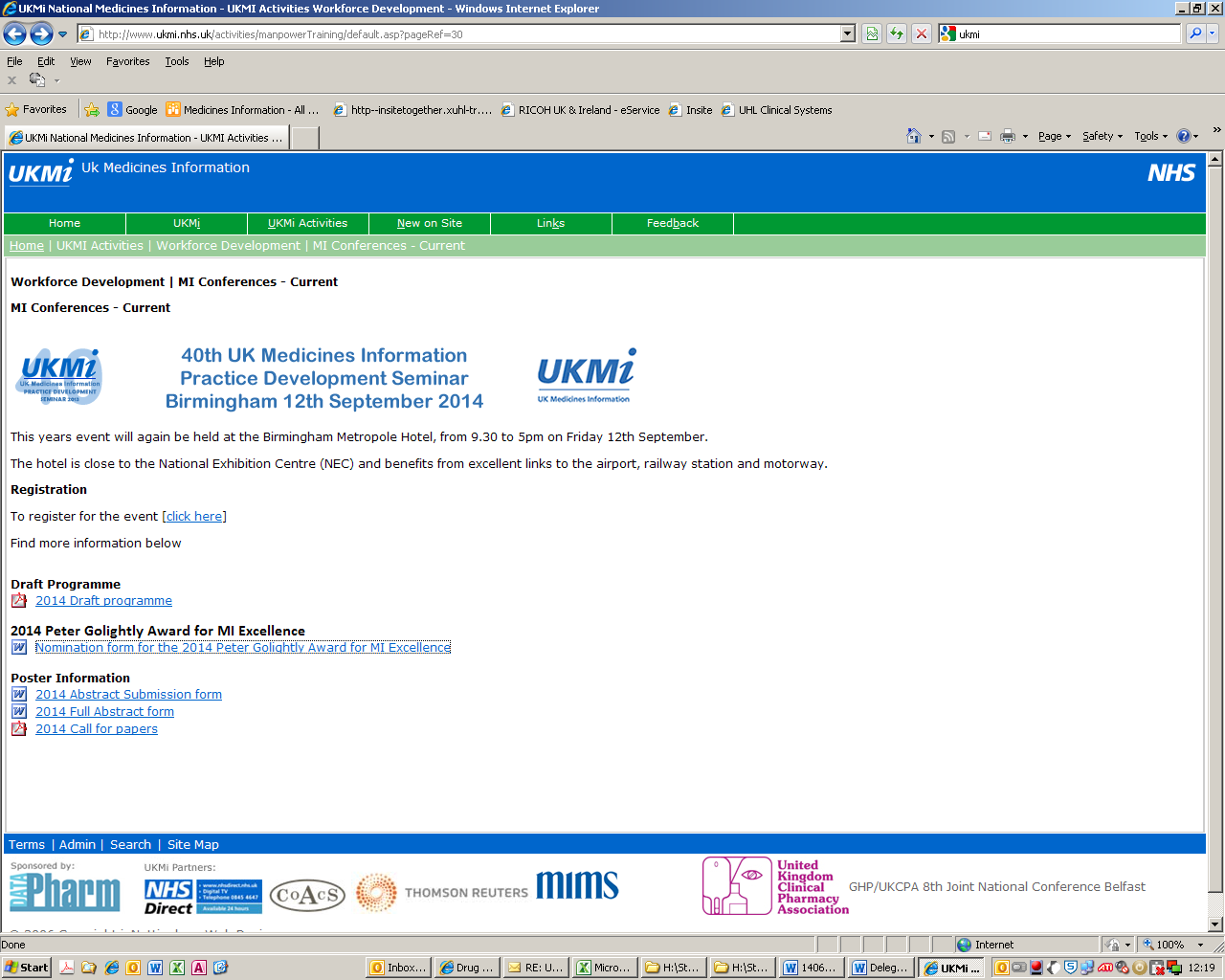 Questions for Slido
What does UKMi mean to you?

What does UKMi do well?

What is UKMi less good at?

What gaps are there?  What are our opportunities?

What threats are there to UKMi?

What do you, the MI community want from UKMi?

What can you, the MI community, bring to UKMi?

What can we adopt from other professional support organisations?

Most professional support organisations have fees to enable growth, development and representation – should UKMI follow this format?  

Does UKMI have a role in supporting MI networking regionally (England) or country-wide (Scotland, Ireland and Wales) and how could that work?